Stabilitet og fastholdelse
v/csm
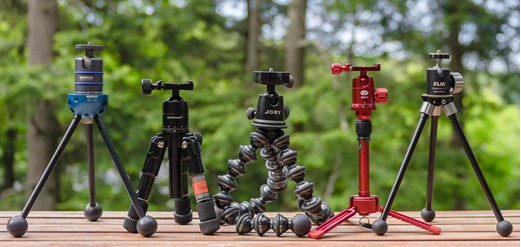 STATIVER O.L.
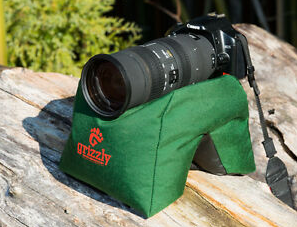 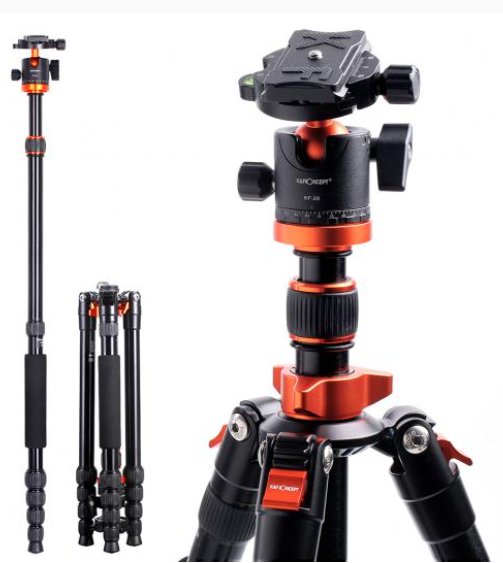 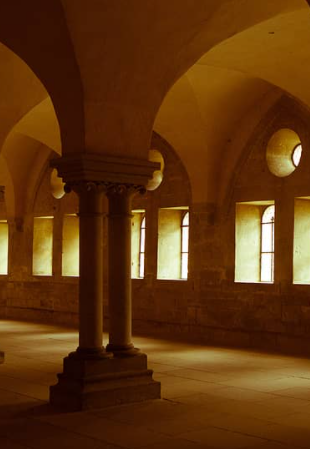 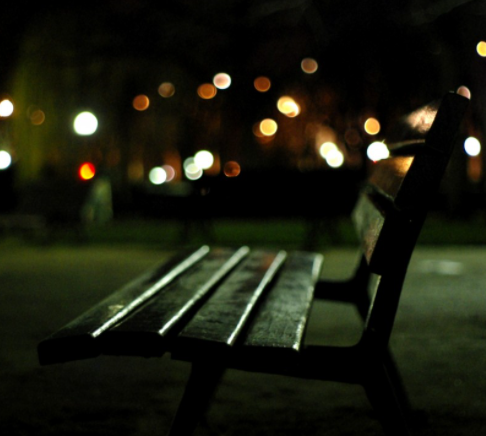 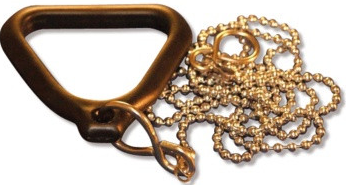 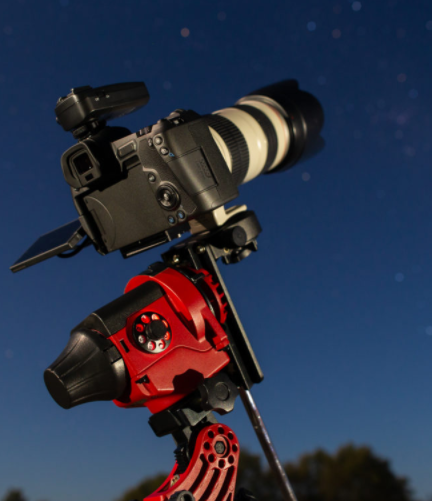 AVANCERET UDSTYR
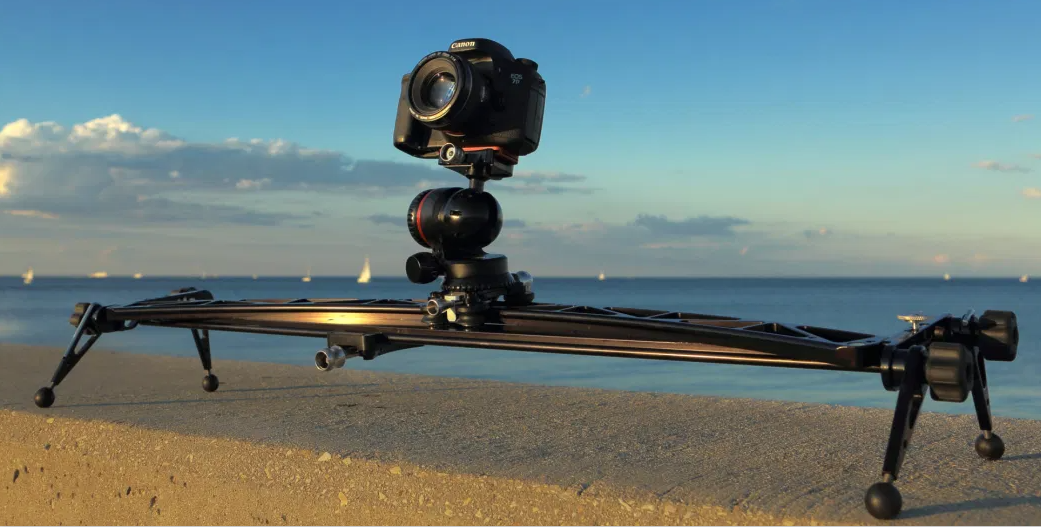 ibis
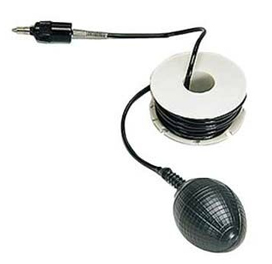 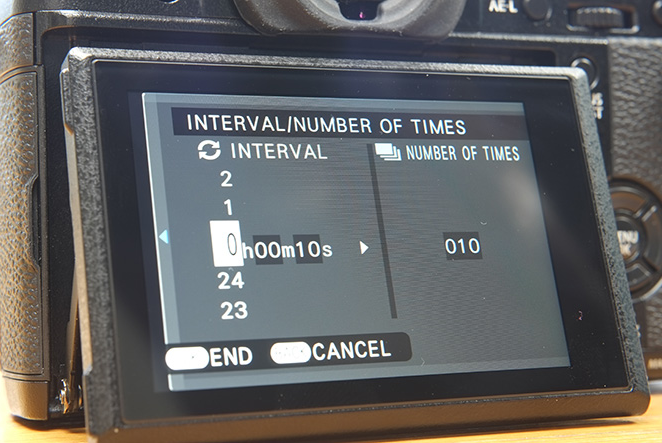 UDLØSER
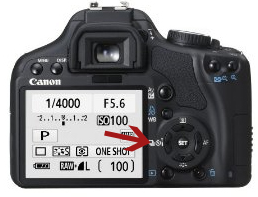 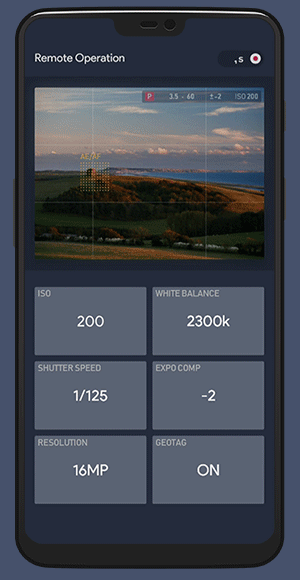 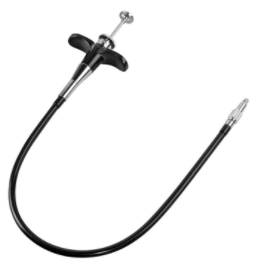 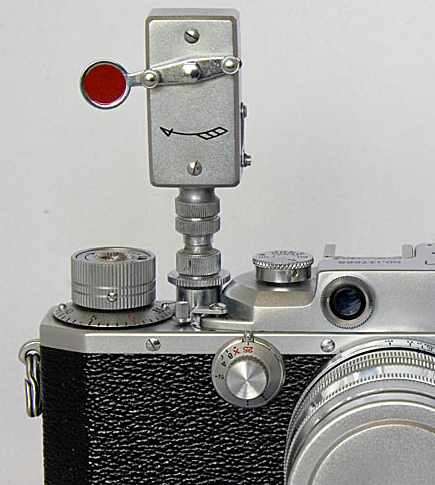 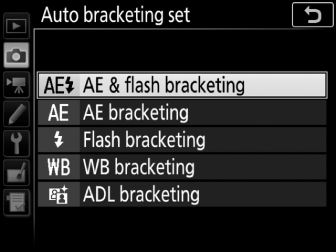 OPGAVETYPER
Behov for lang lukkertid (Mørke, ND-filter)
Høj brændvidde f.eks 600mm
Timelapse
Fokus stacking
Panorama
Stjernehimmel
Bracketing  (HDR)